Staying Connected to the Vine
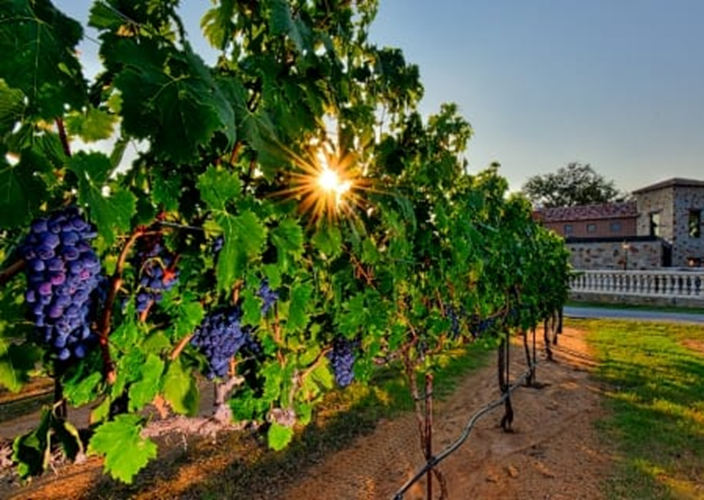 John 15:1-11
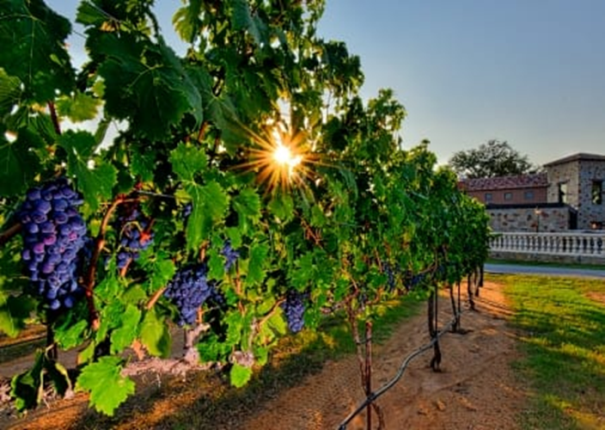 Four Key Words
Vine – Jesus Christ
Vinedresser – The Father
Branch – Each apostle/disciple
Fruit – Spiritual produce
Staying Connected to the Vine
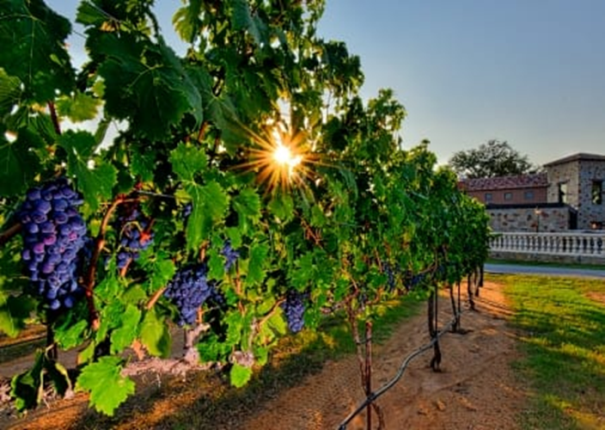 The Purpose of the Branches
Love Christ and keep His commandments
John 14:15, 21, 23; 15:10
Matthew 22:37
John 15:12, 17
John 15:9-10
John 15:3, 7
Staying Connected to the Vine
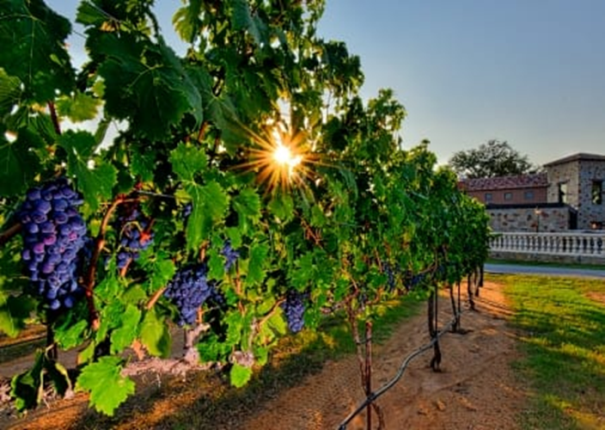 The Purpose of the Branches
Bear spiritual fruit
John 15:2, 8
John 15:4-6
Galatians 5:22-26
Romans 15:26-28
Philippians 4:15-17
Staying Connected to the Vine
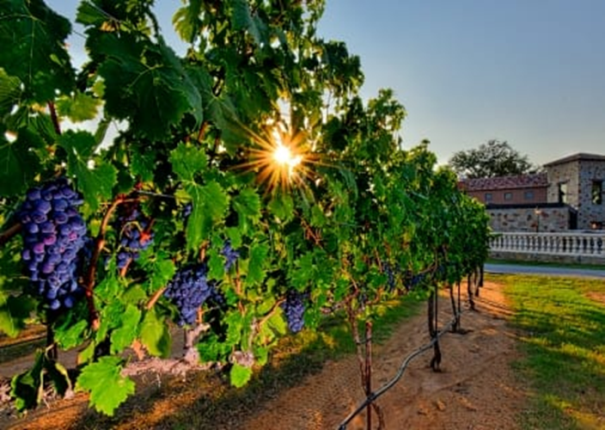 The Purpose of the Branches
Glorify God
John 15:8
John 17:4
Staying Connected to the Vine
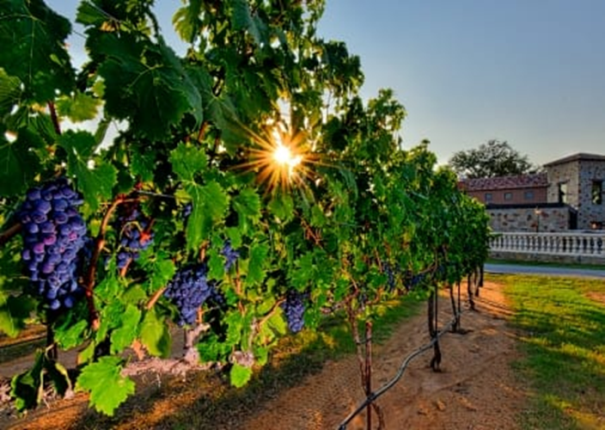 Disconnected from the Vine: One Warning
John 15:2, 6

Don’t get disconnected from Christ!
Staying Connected to the Vine
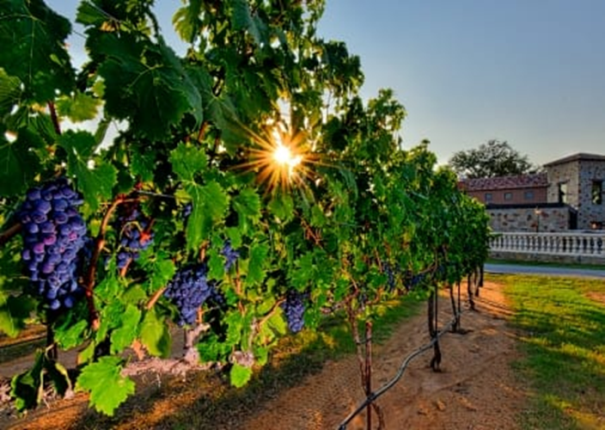 Staying Connected to the Vine: Two Blessings
Answered prayers
	John 15:7
	1 John 3:21-22
	1 John 5:13-15
Staying Connected to the Vine
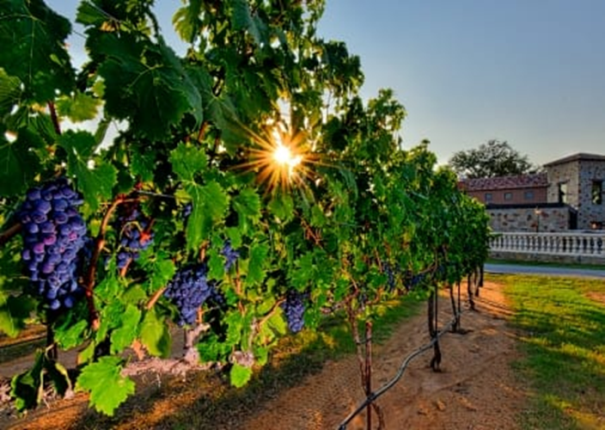 Staying Connected to the Vine: Two Blessings
Answered prayers
Fullness of joy
	John 15:11
Staying Connected to the Vine